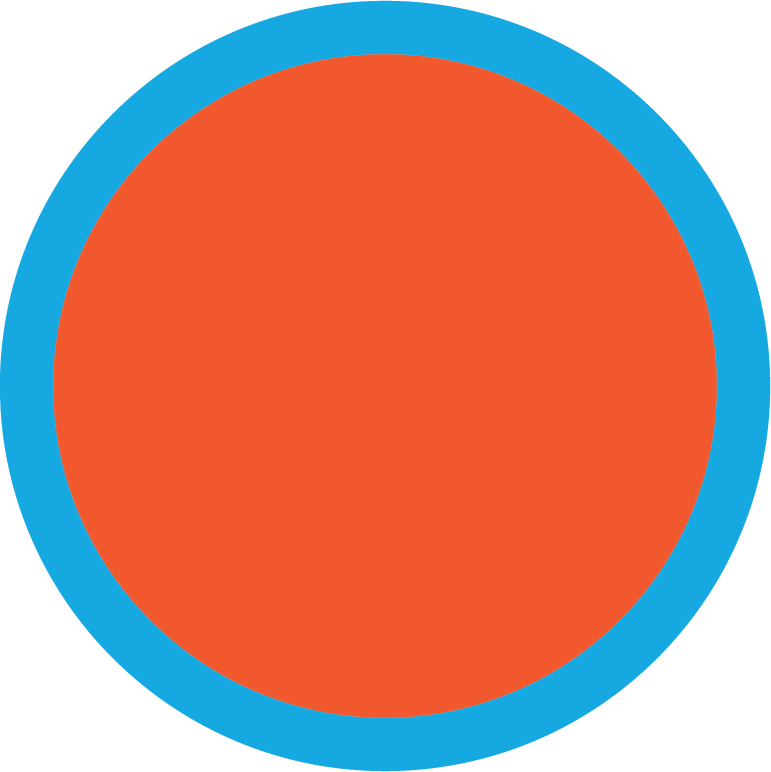 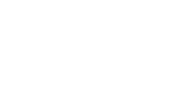 5
Things we can do
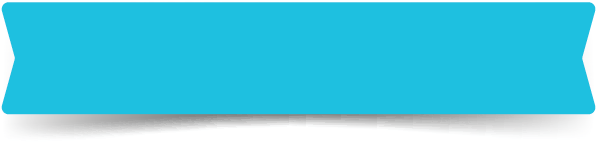 LESSON 2 P1,2,3
What can you do ?
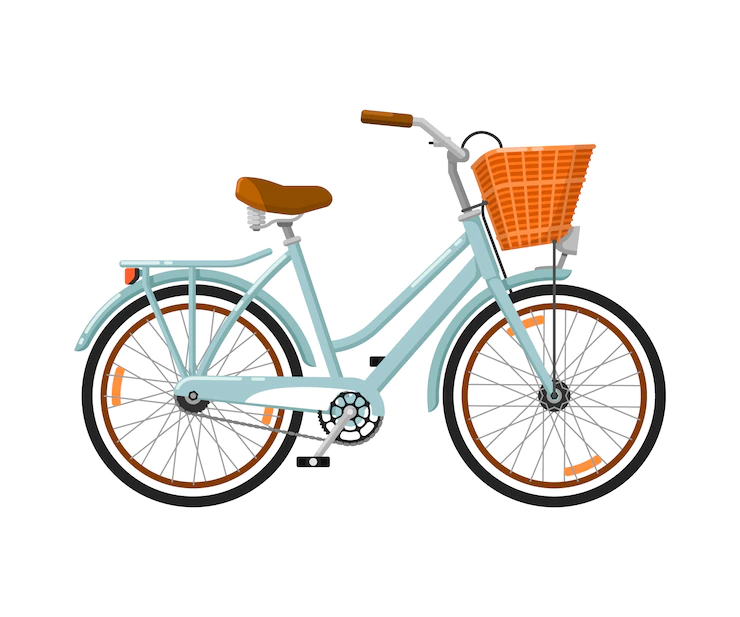 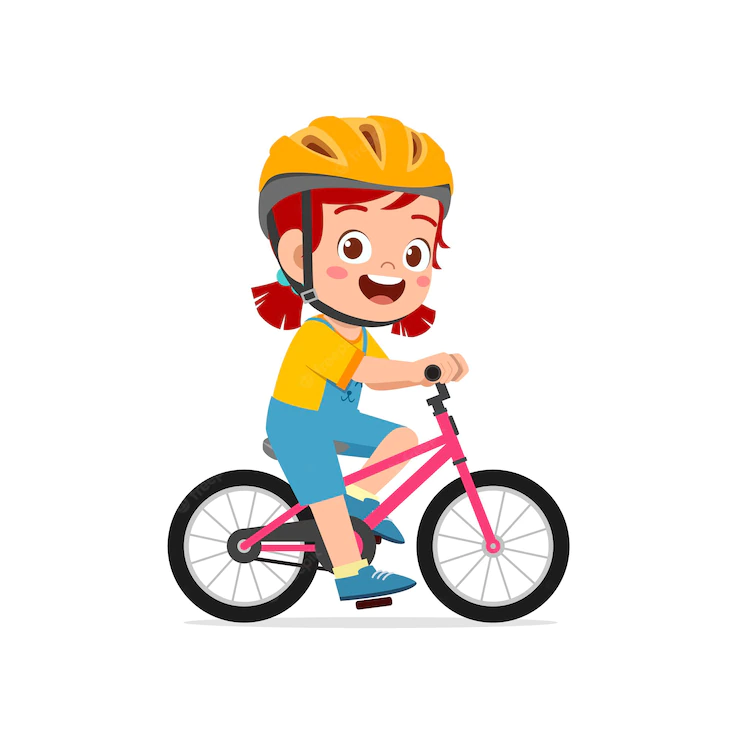 I can ride a bike.
What can you do ?
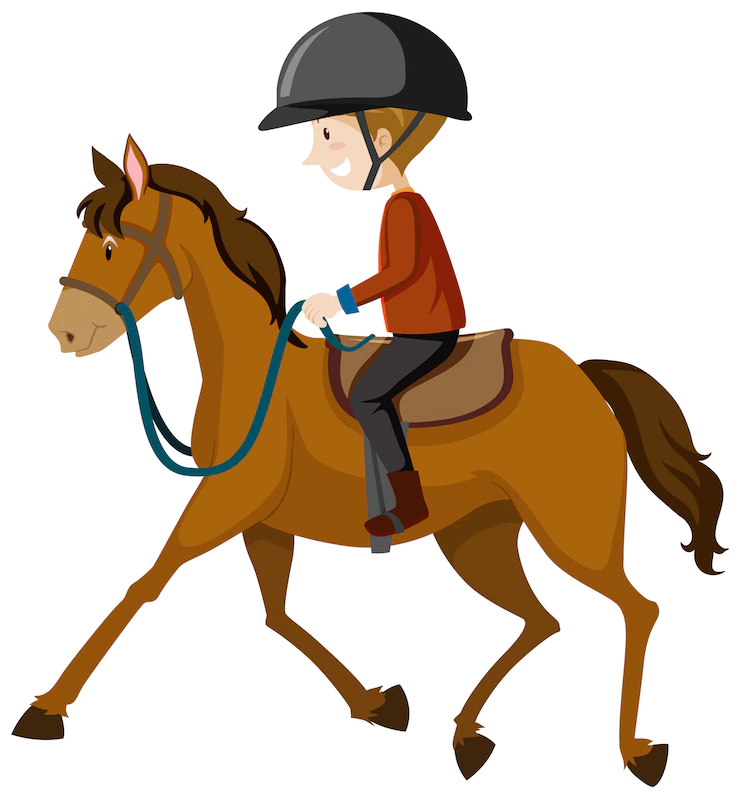 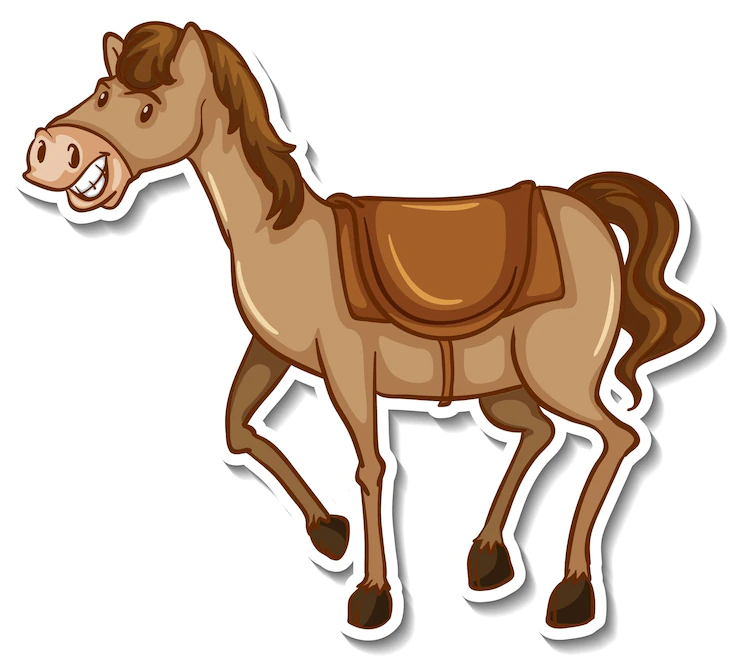 I can ride a horse.
What can you do ?
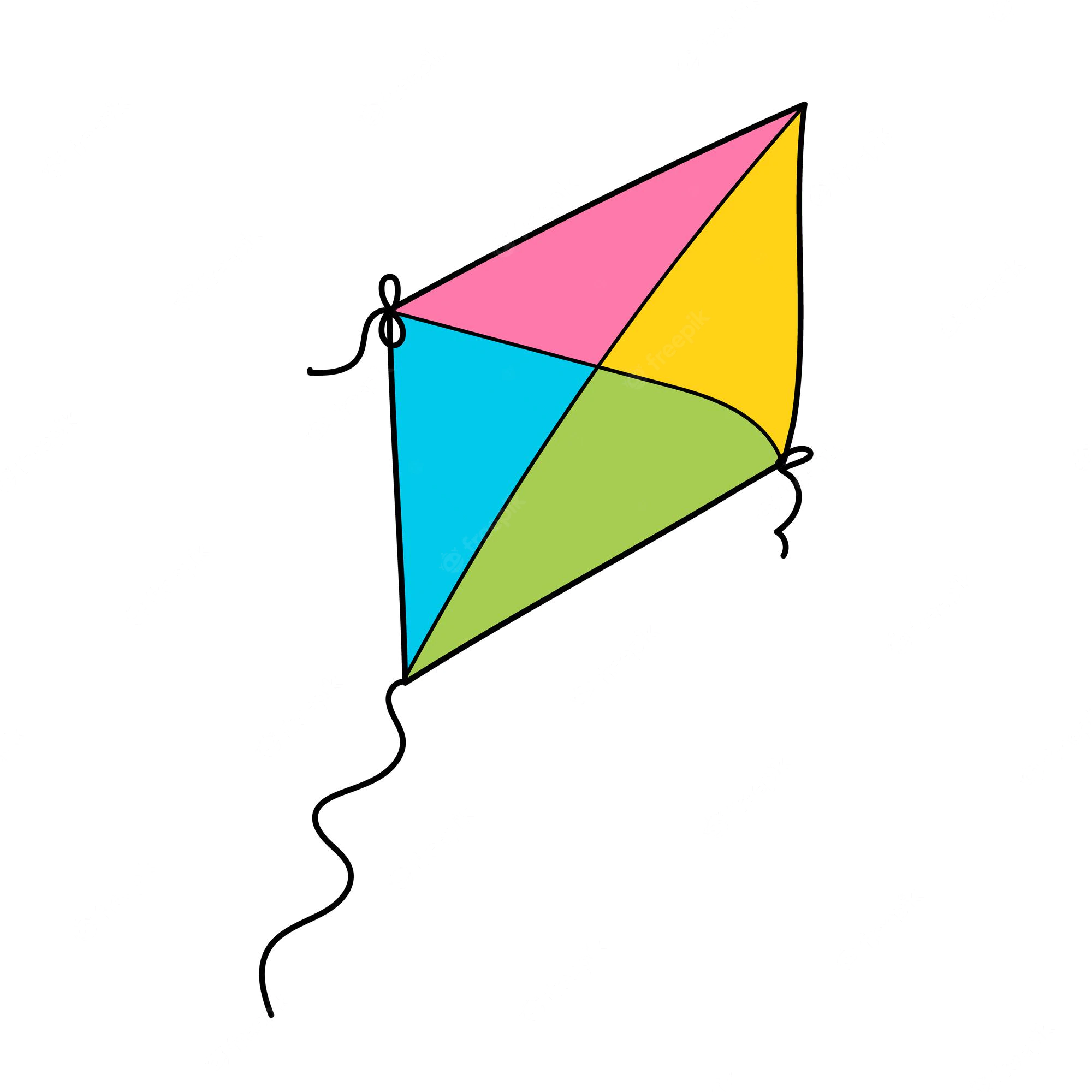 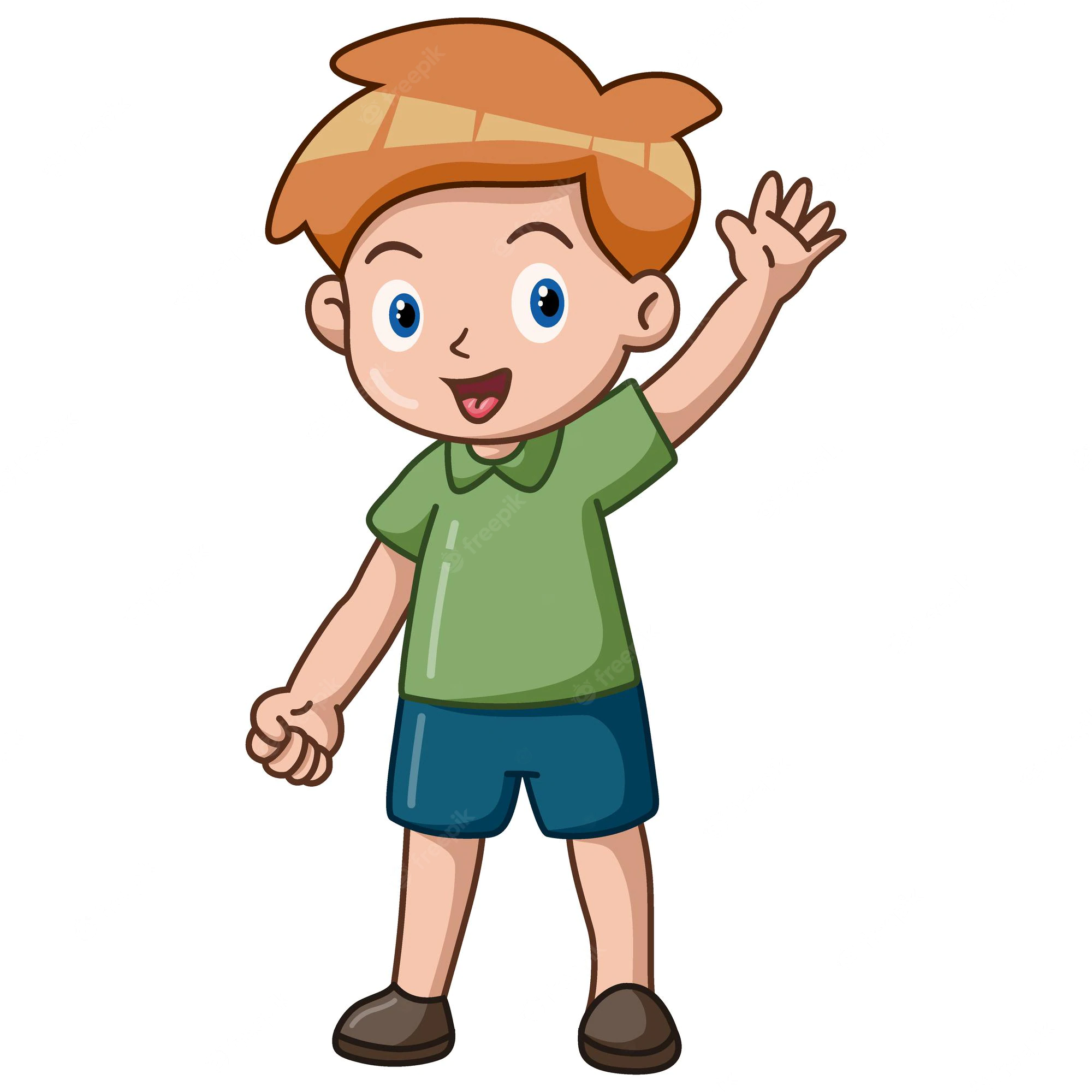 I can fly a kite.
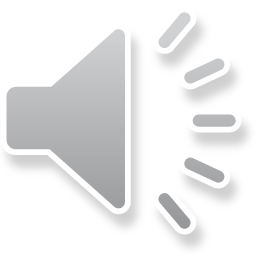 What can you do ?
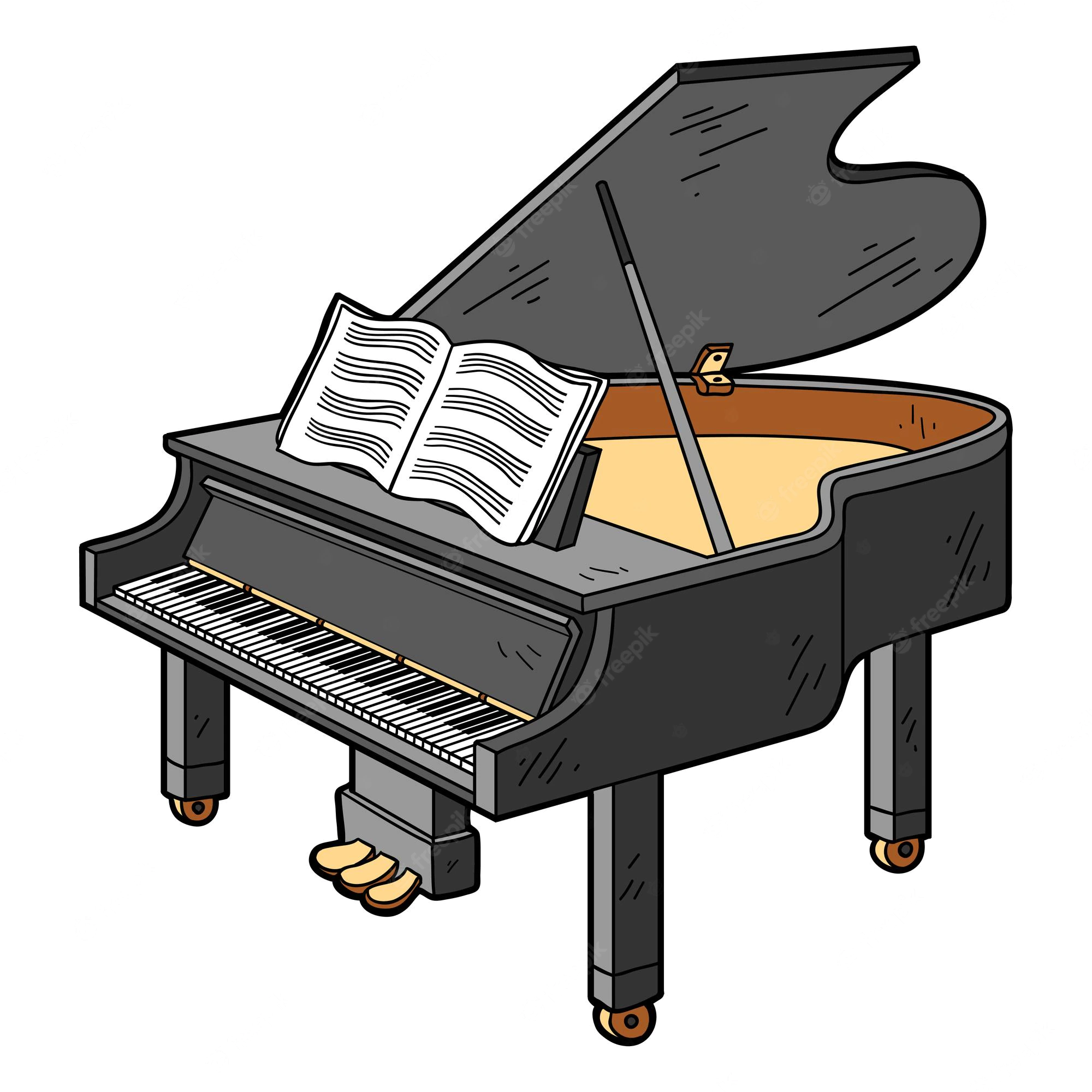 I can play the piano.
What can you do ?
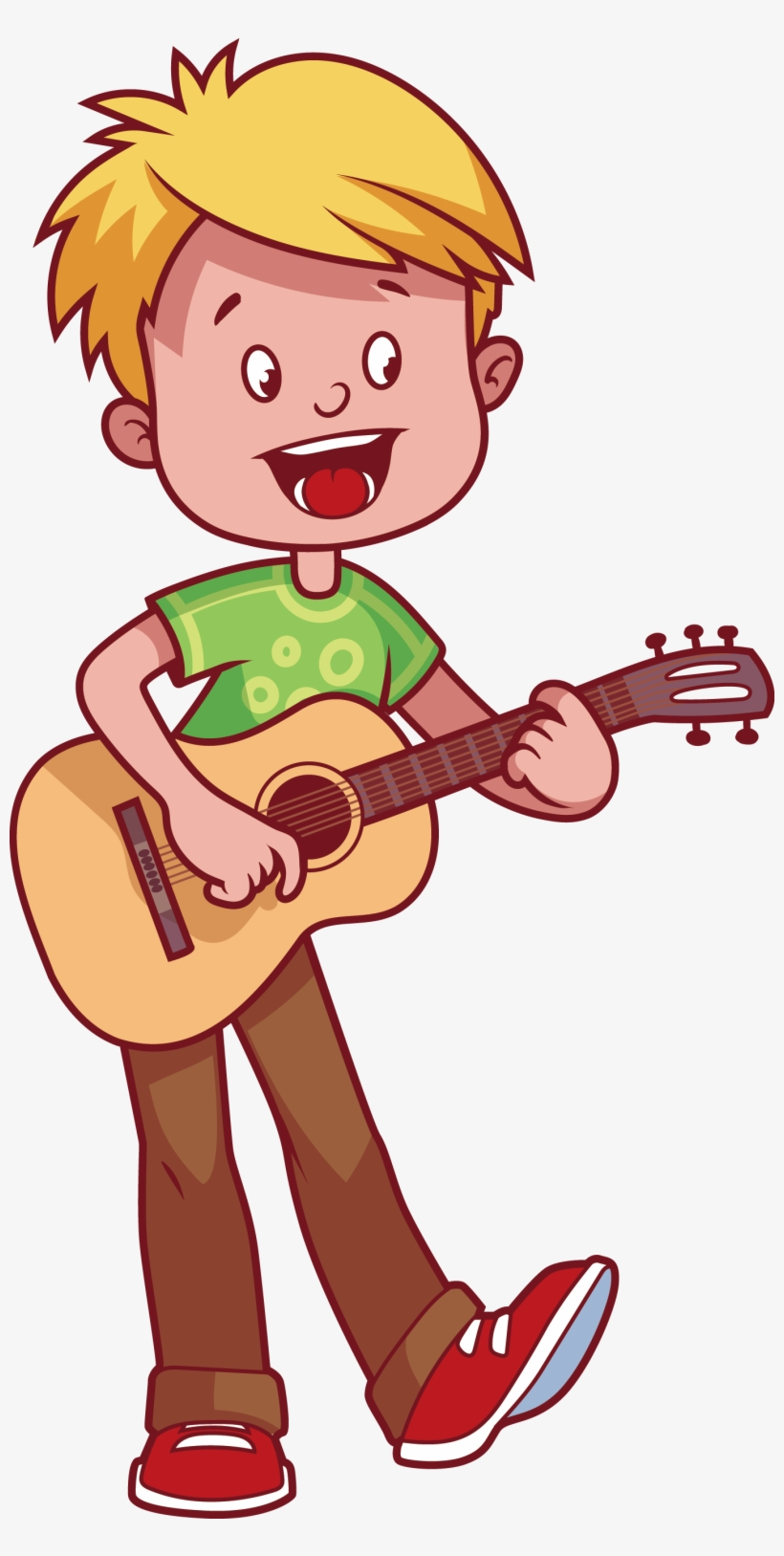 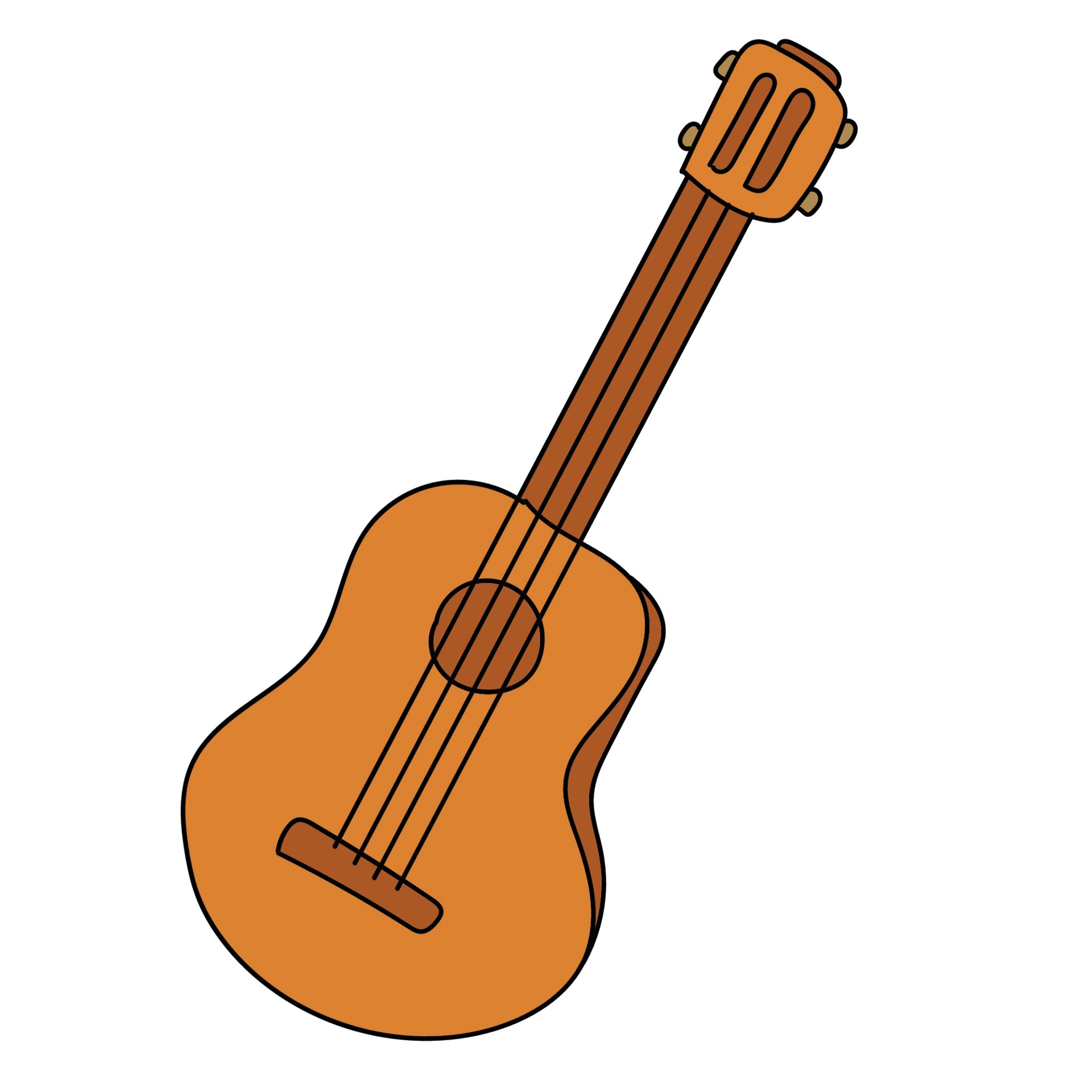 I can play the guitar.
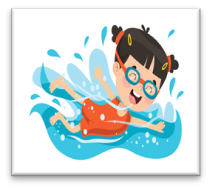 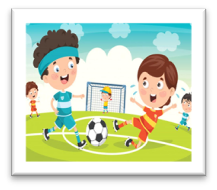 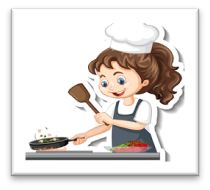 Play football
Cook
Swim
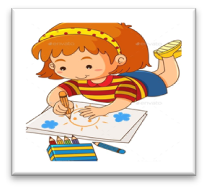 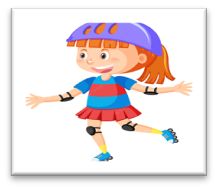 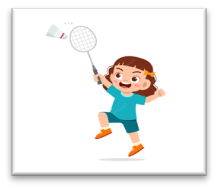 Play badminton
Draw
Roller skate
[Speaker Notes: Click the card to show the words/picture. Click again to turn it face down.]
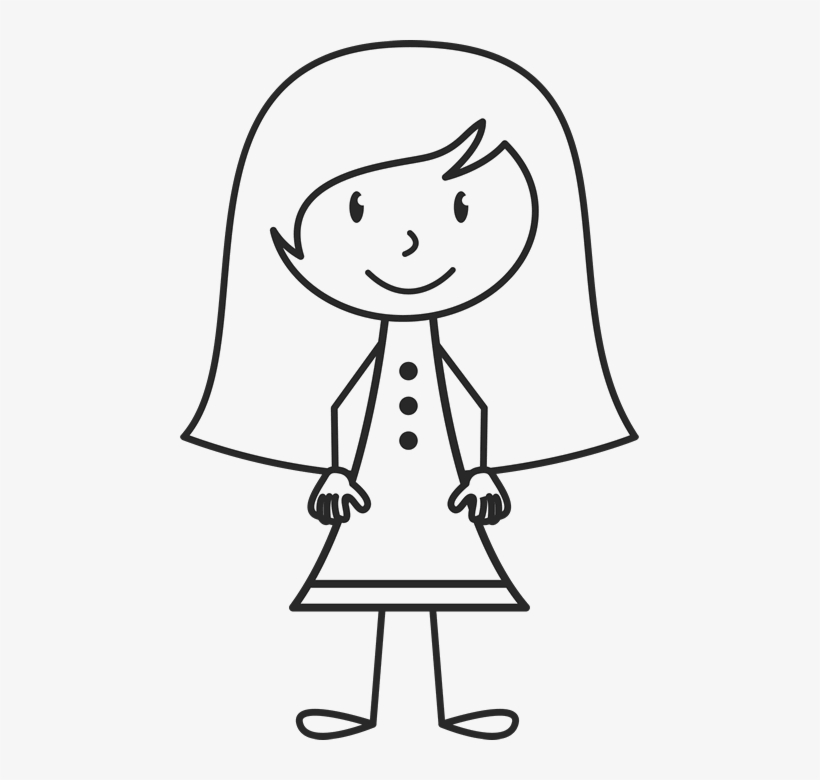 Who is Linh?
What can Linh do?
What can't Linh do?
a girl
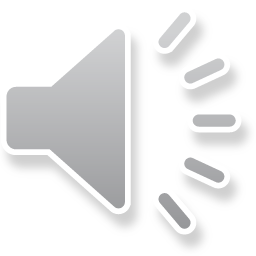 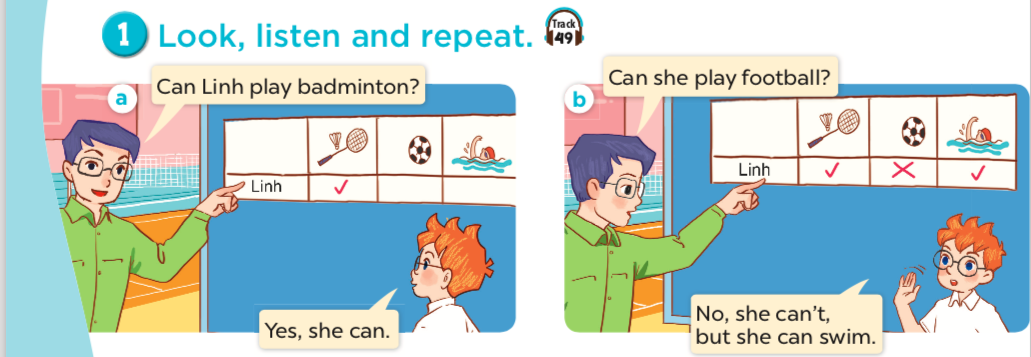 Can Mary cook?
she
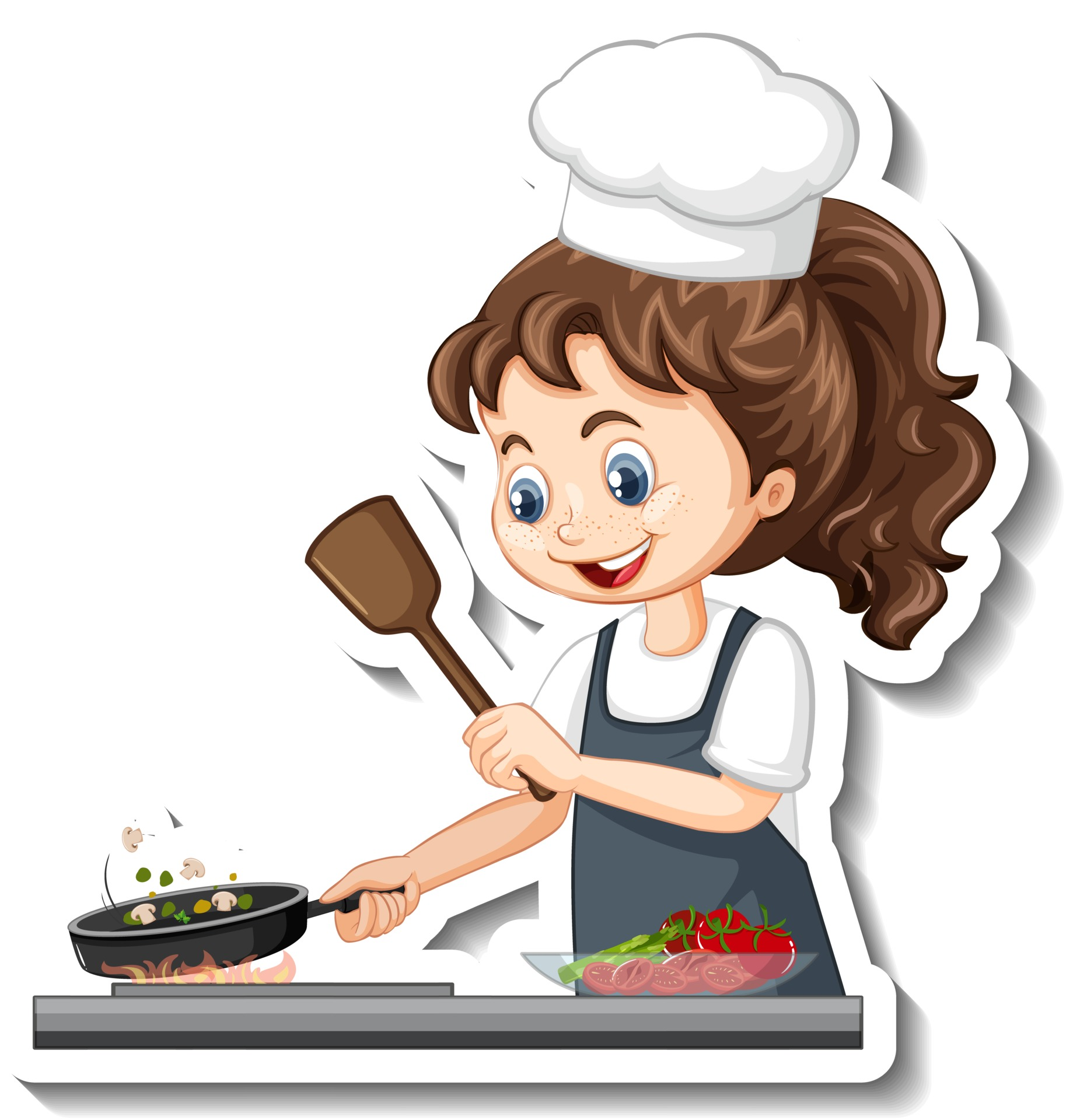 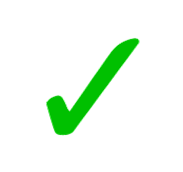 Yes, she can.
Can she swim?
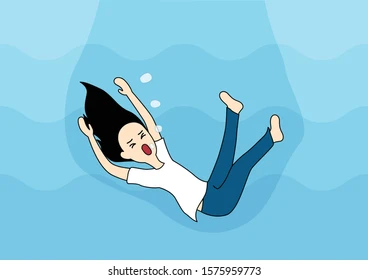 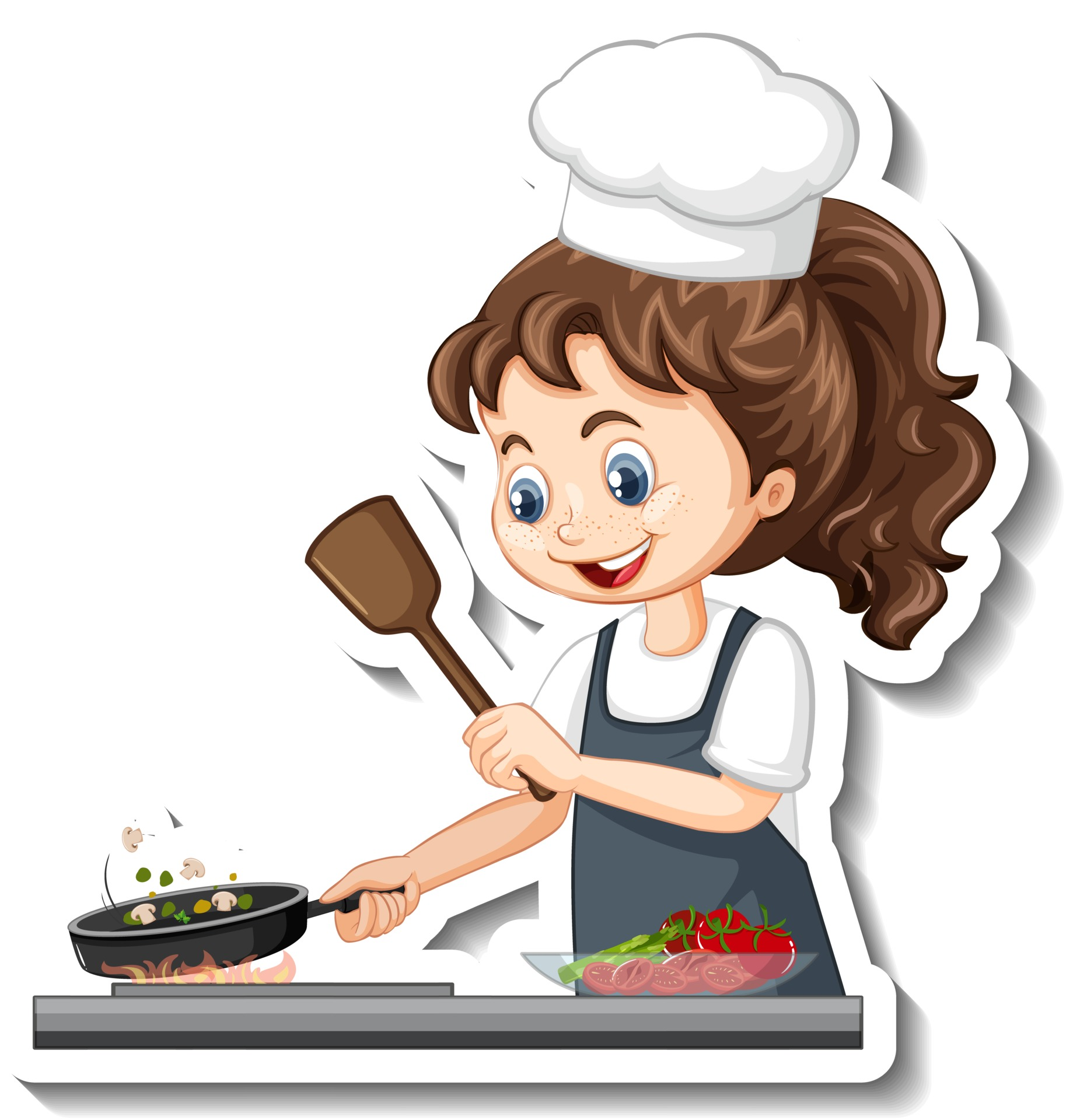 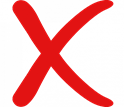 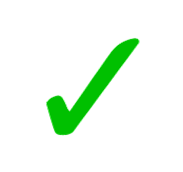 No, she can't, but she can cook.
Can Ben play football?
he
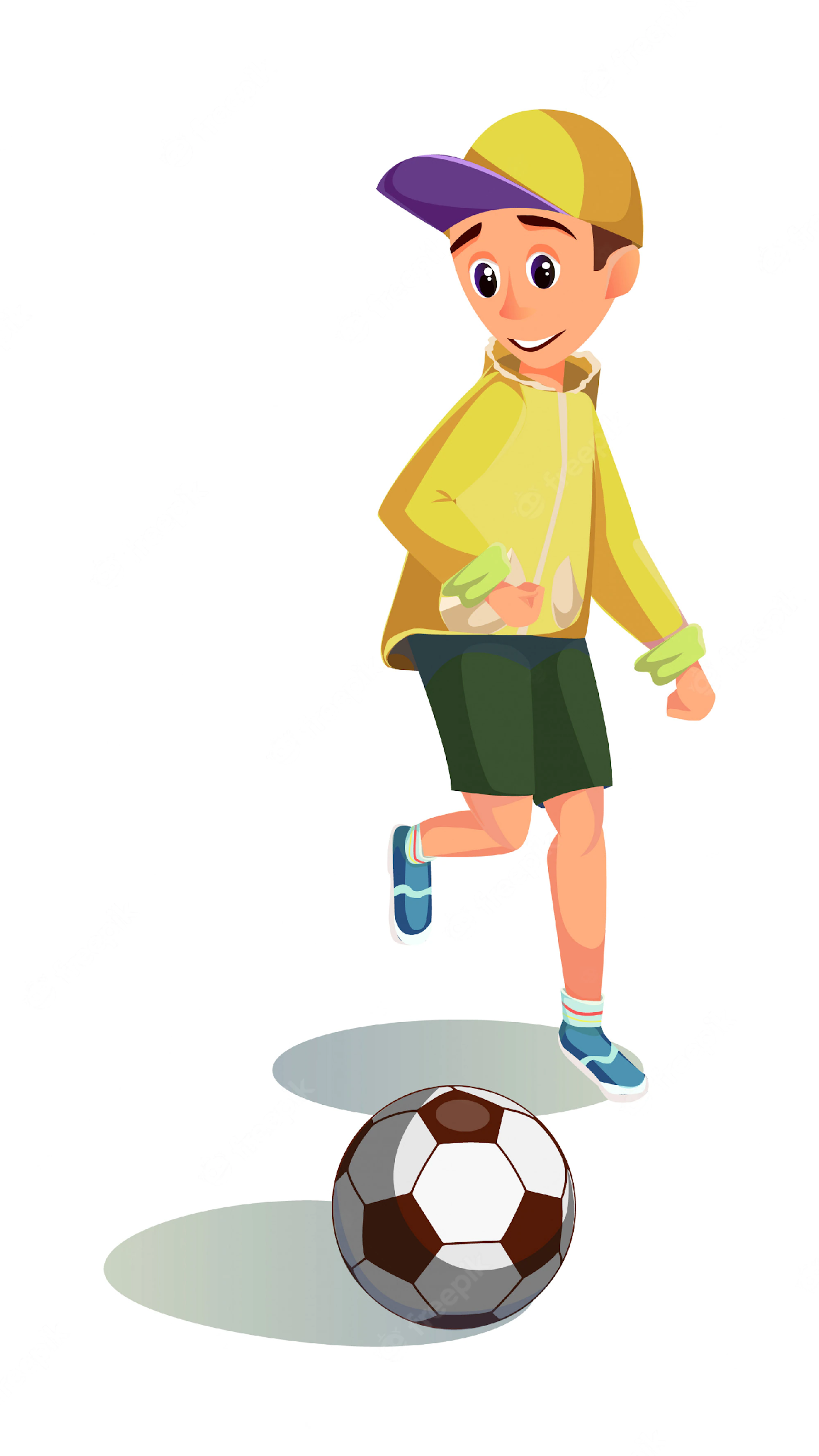 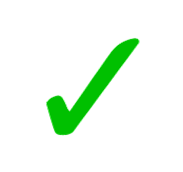 Yes, he can.
Can he roller skate?
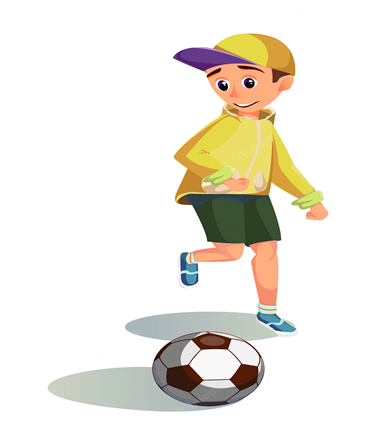 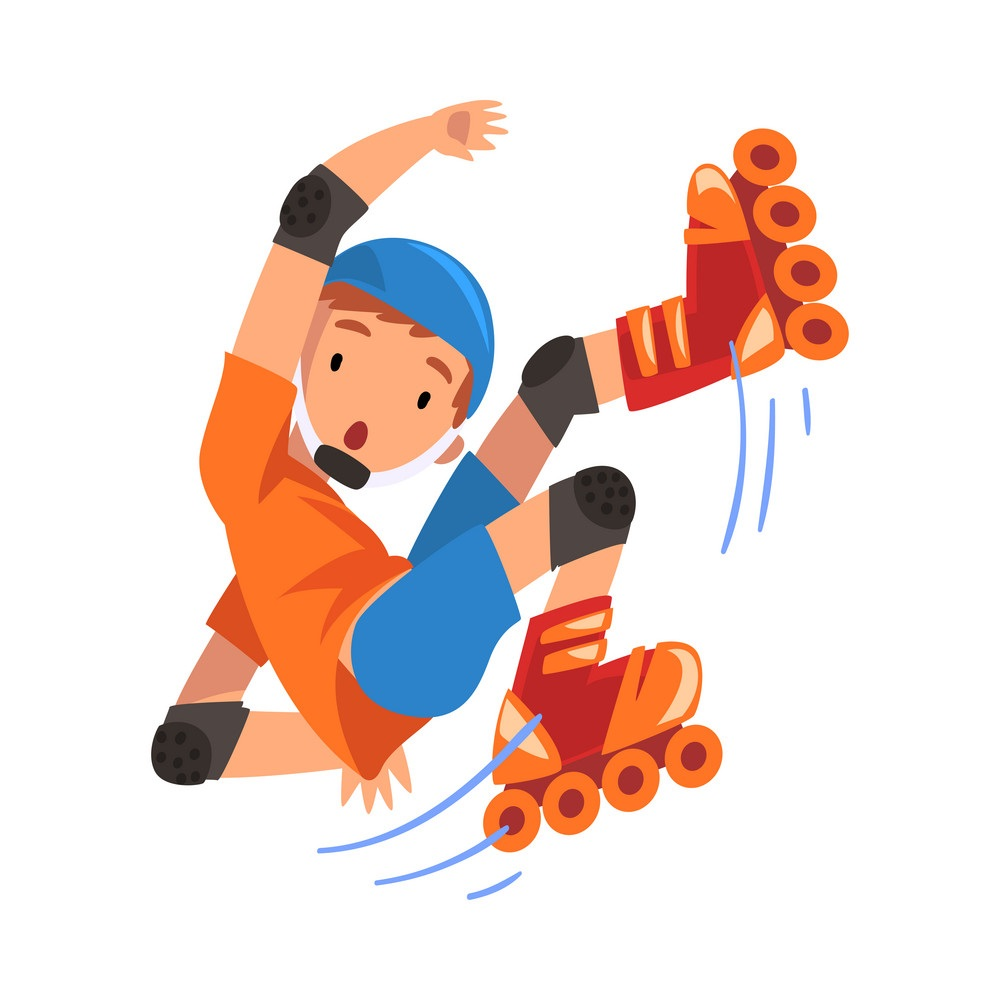 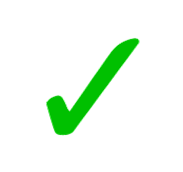 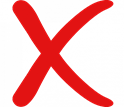 No, he can't,
 but he can play football.
Work in pairs. Practise.
Listen, point and say.
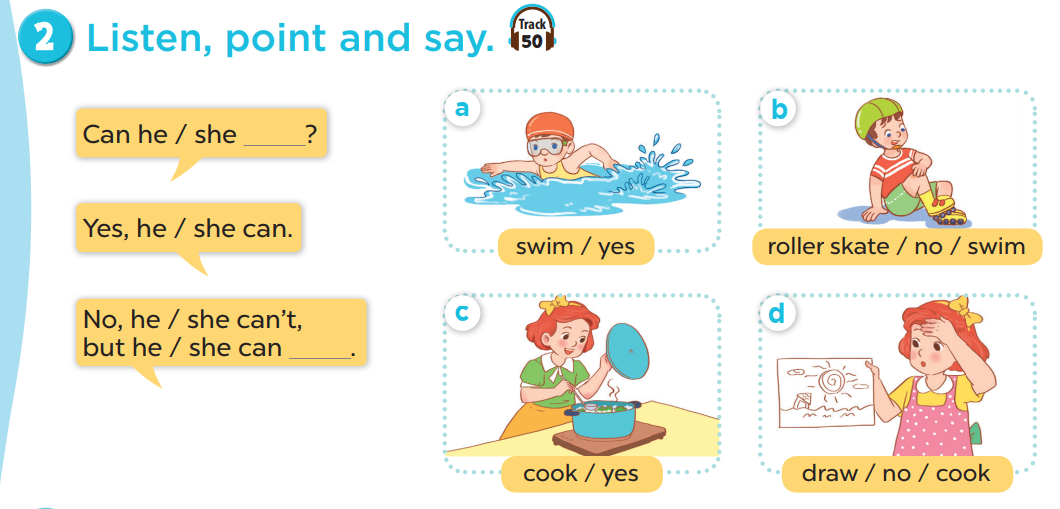 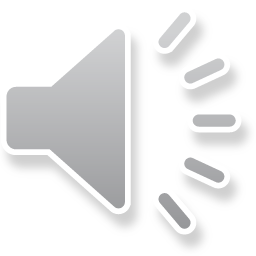 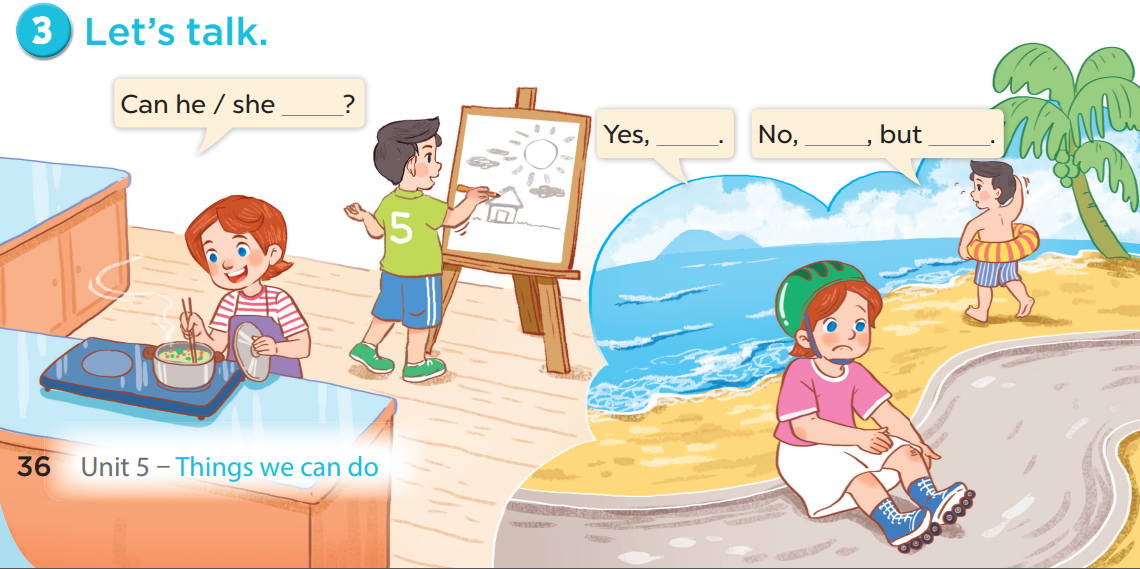 Games
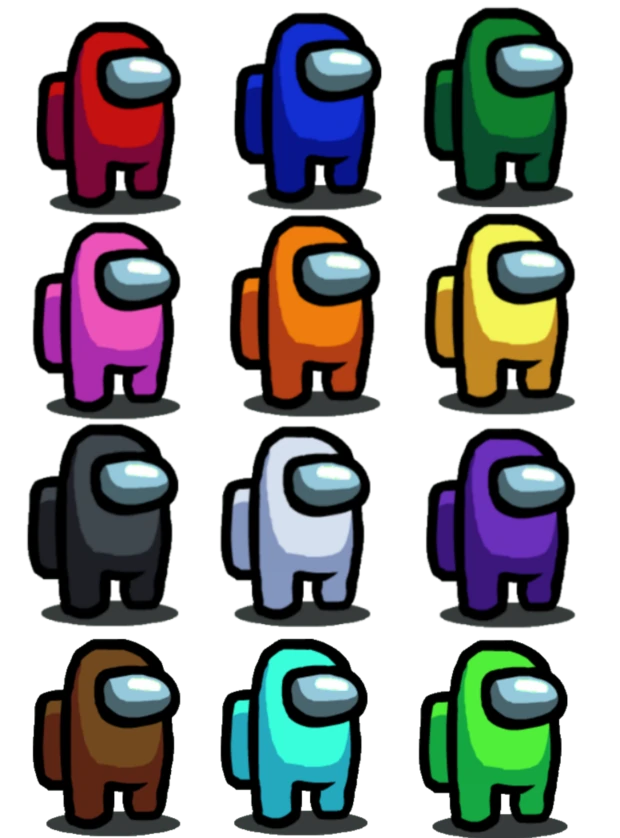 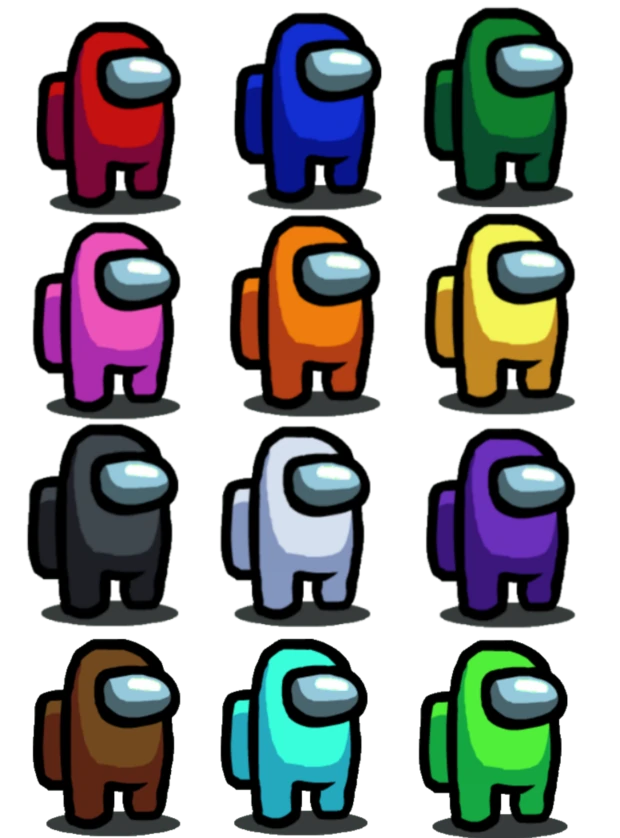 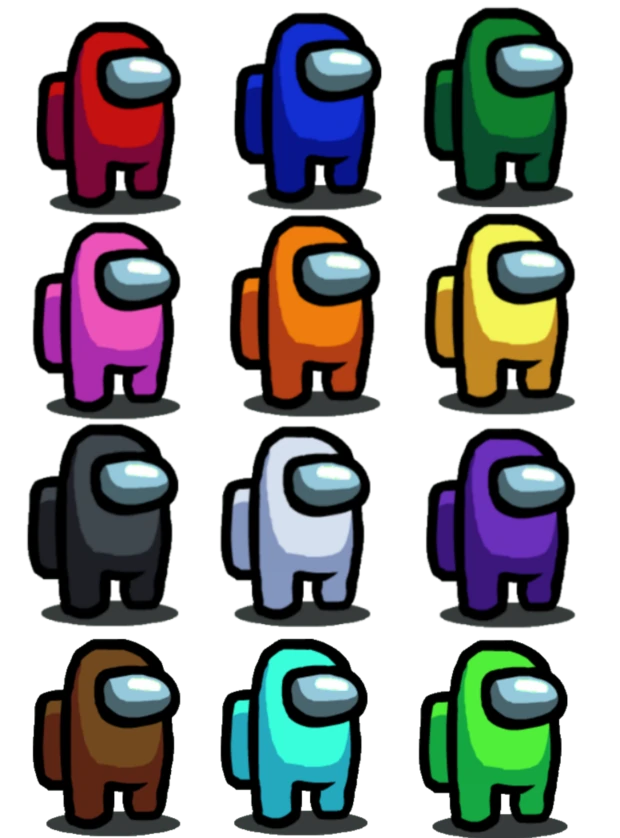 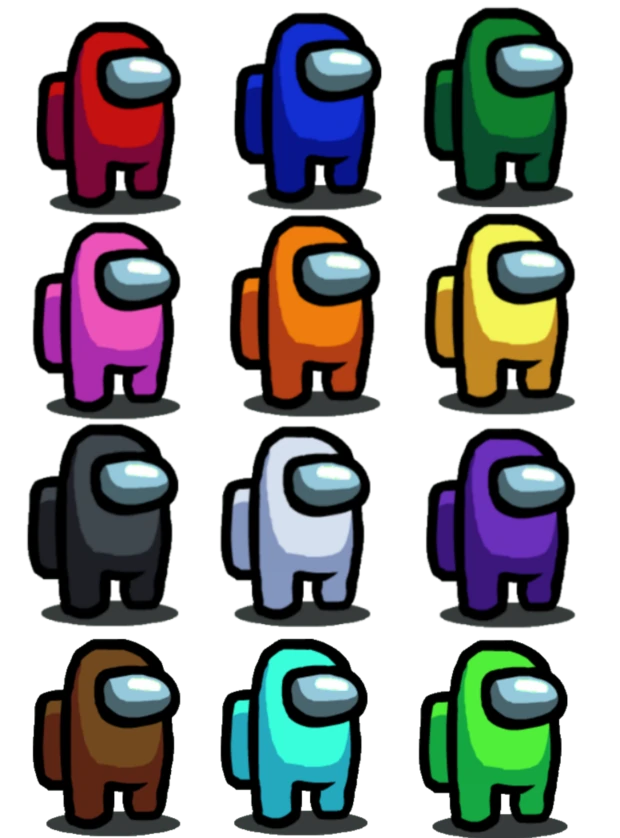 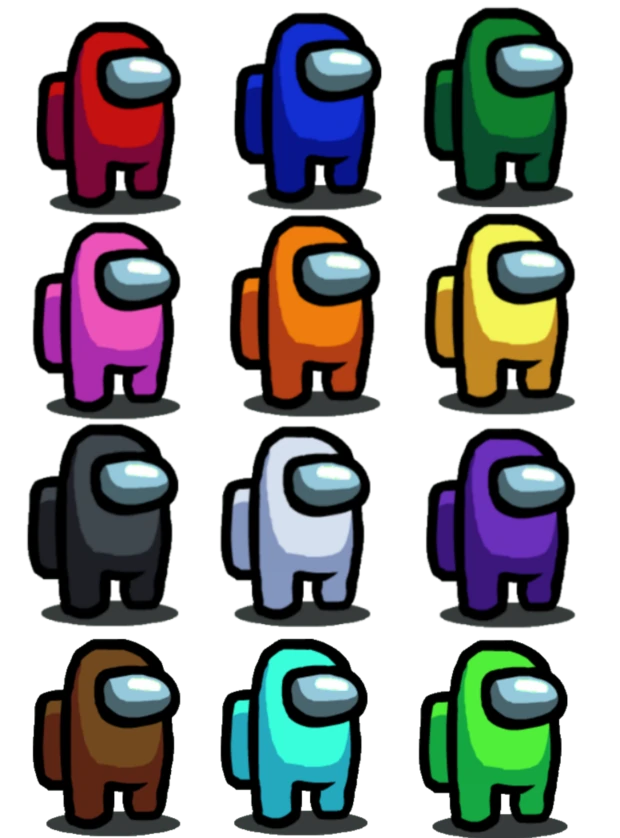 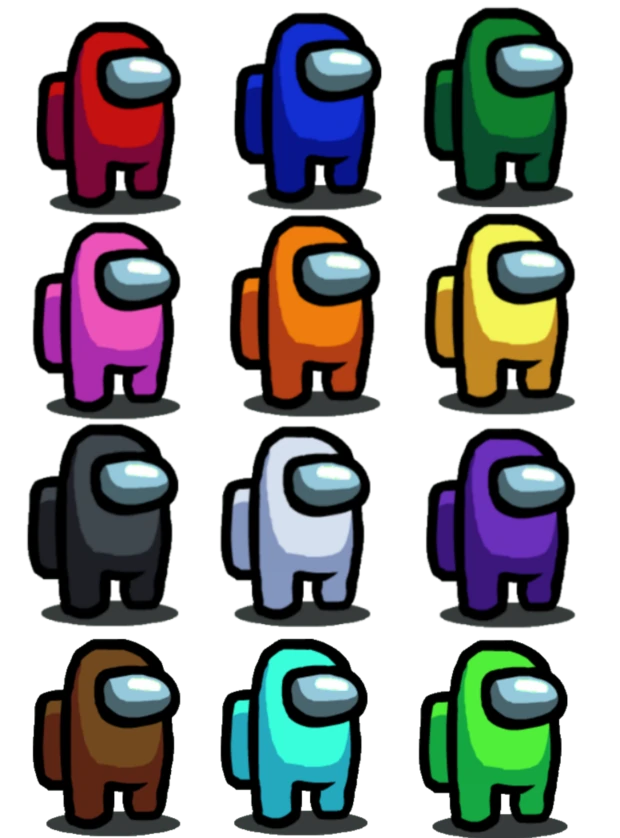 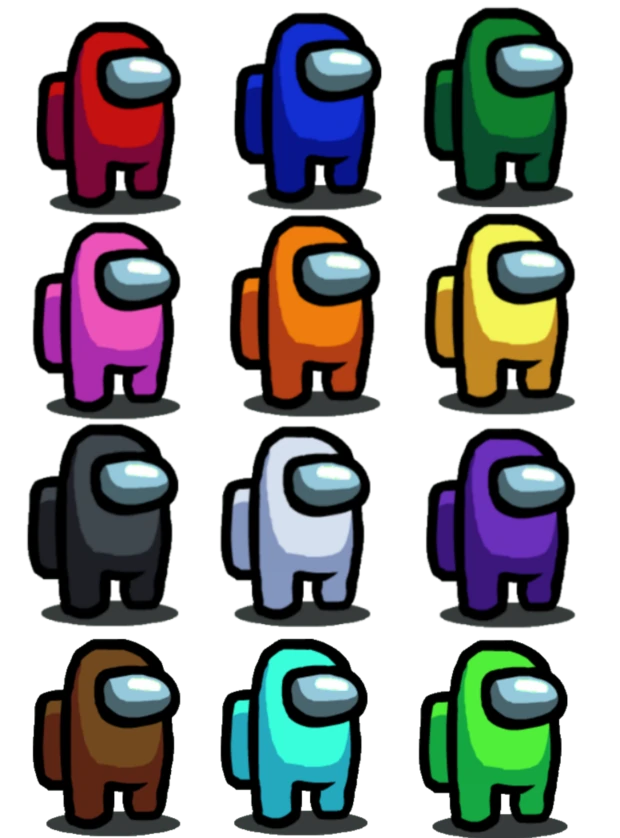 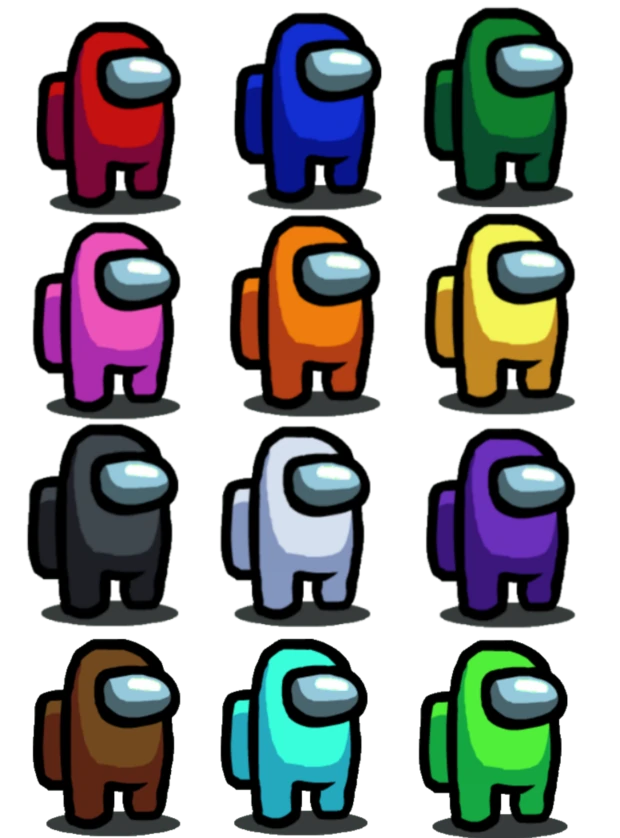 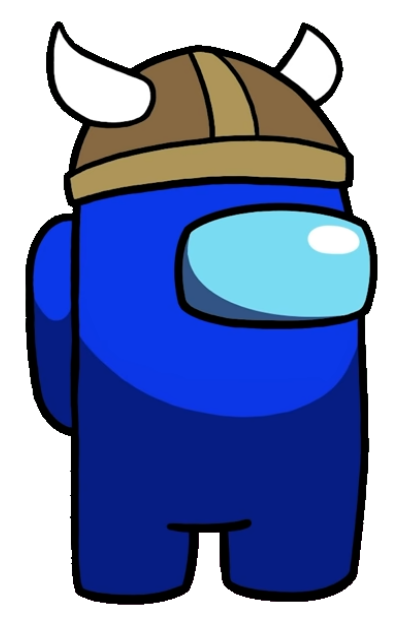 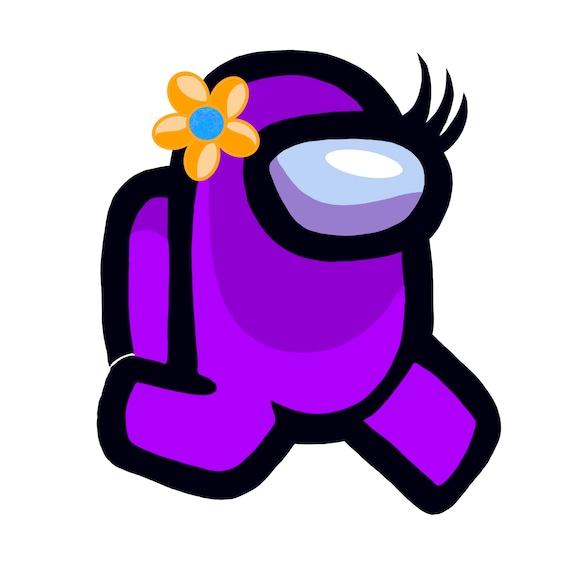 [Speaker Notes: CLICK THE CLOUD – GO TO PART 4]
Can he _______________?
play badminton
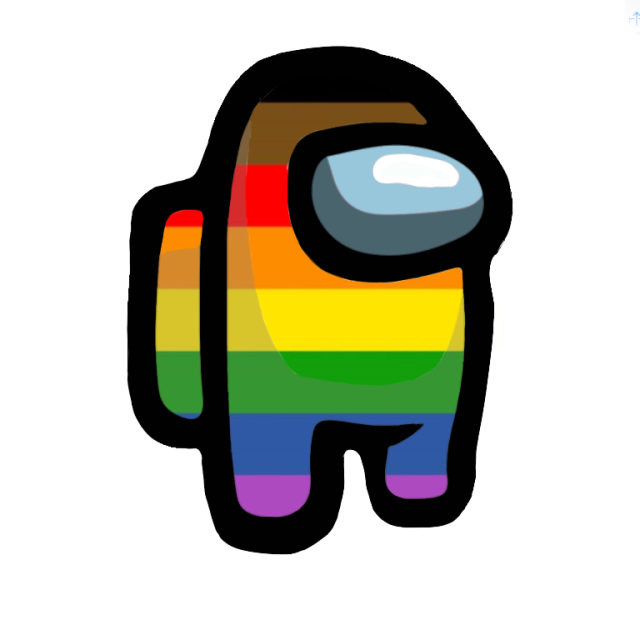 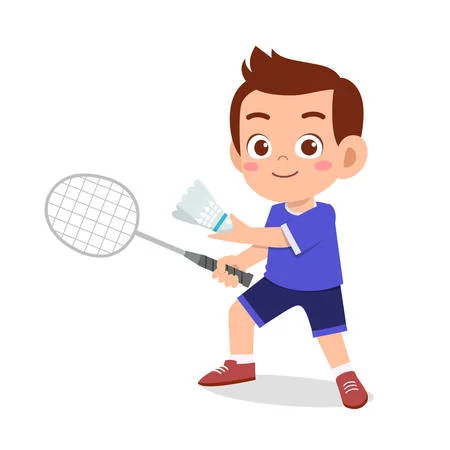 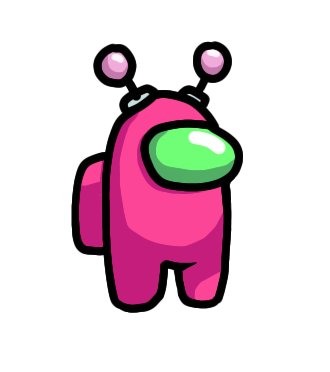 ____, he can.
Yes
[Speaker Notes: CLICK PINK AMONG US – GO TO THE POINTS]
Can she cook?
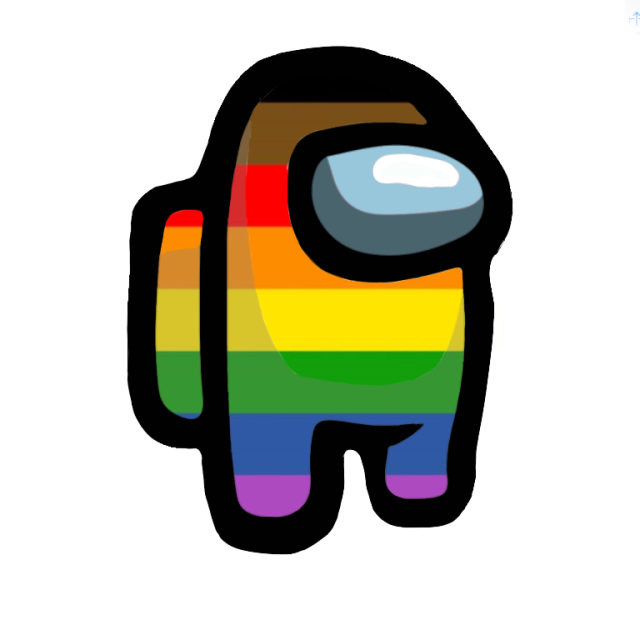 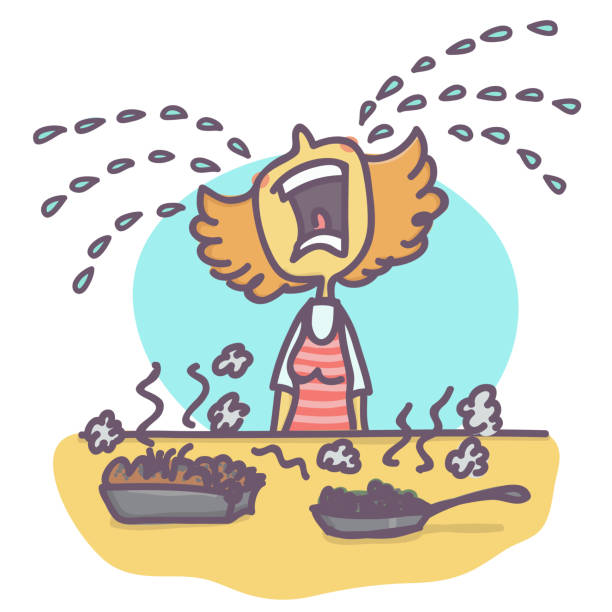 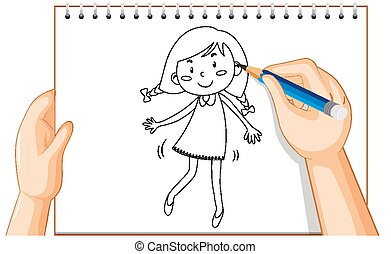 No
____, she can't,
 but she can _____.
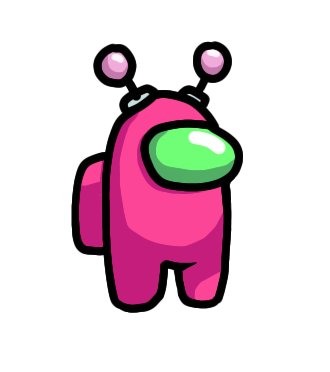 draw
[Speaker Notes: CLICK PINK AMONG US – GO TO THE POINTS]
Can he ________?
swim
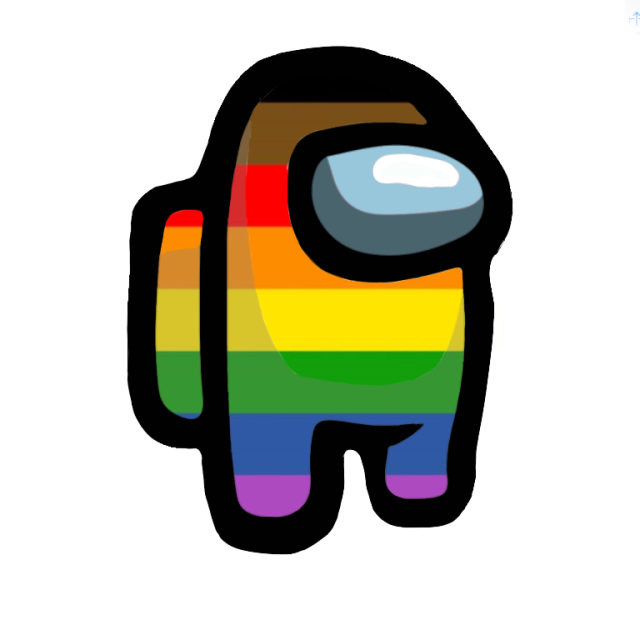 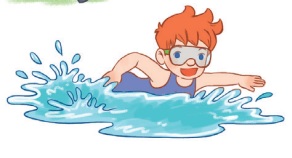 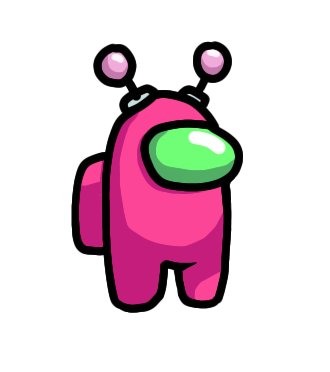 Yes, he _____.
can
[Speaker Notes: CLICK PINK AMONG US – GO TO THE POINTS]
Can she ____________?
ride a bike
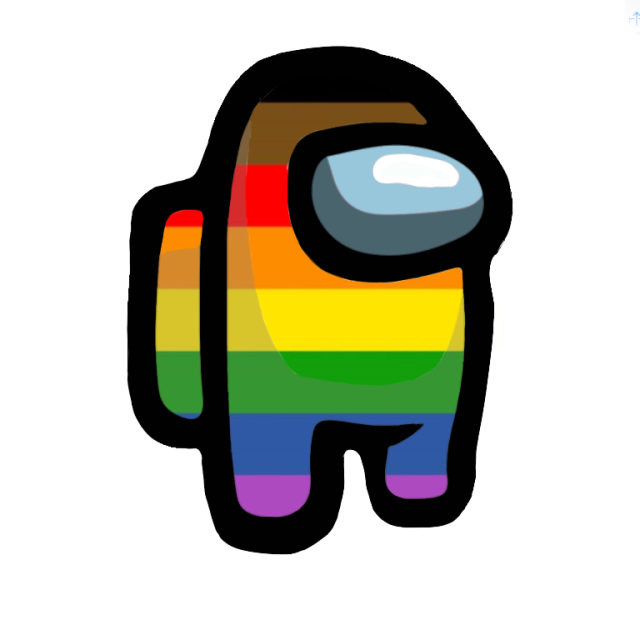 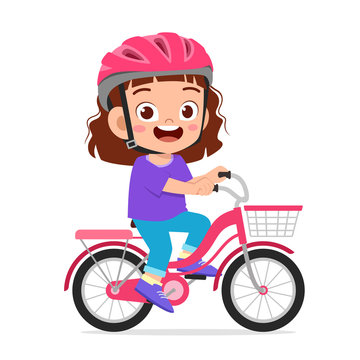 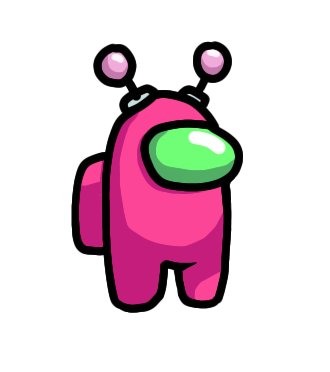 Yes, ________.
she can
[Speaker Notes: CLICK PINK AMONG US – GO TO THE POINTS]
Can he play football ?
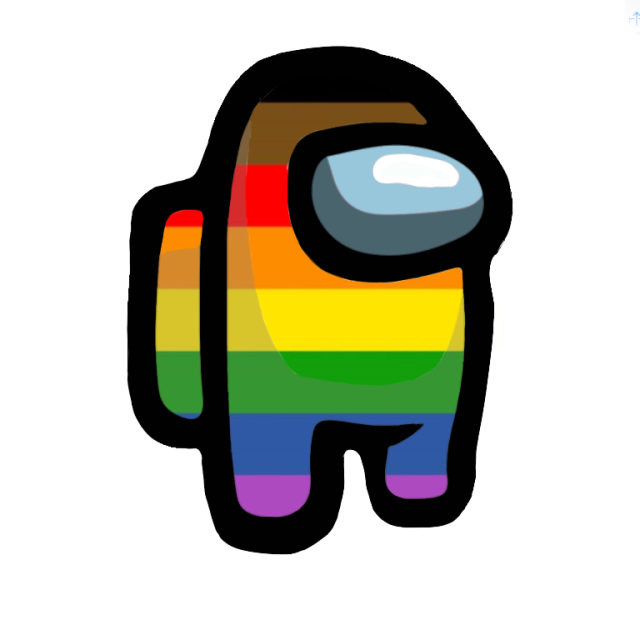 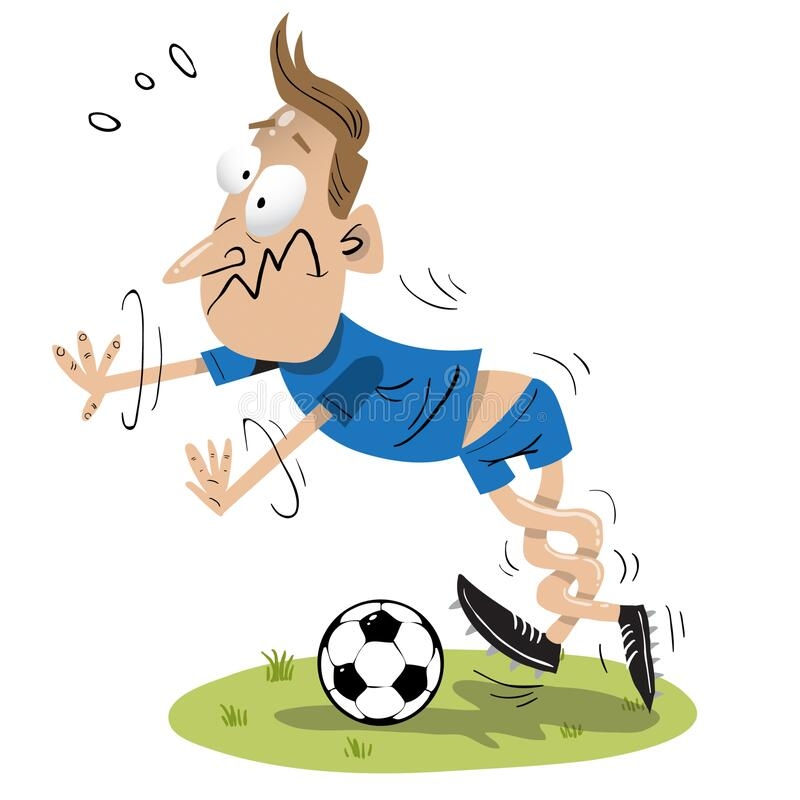 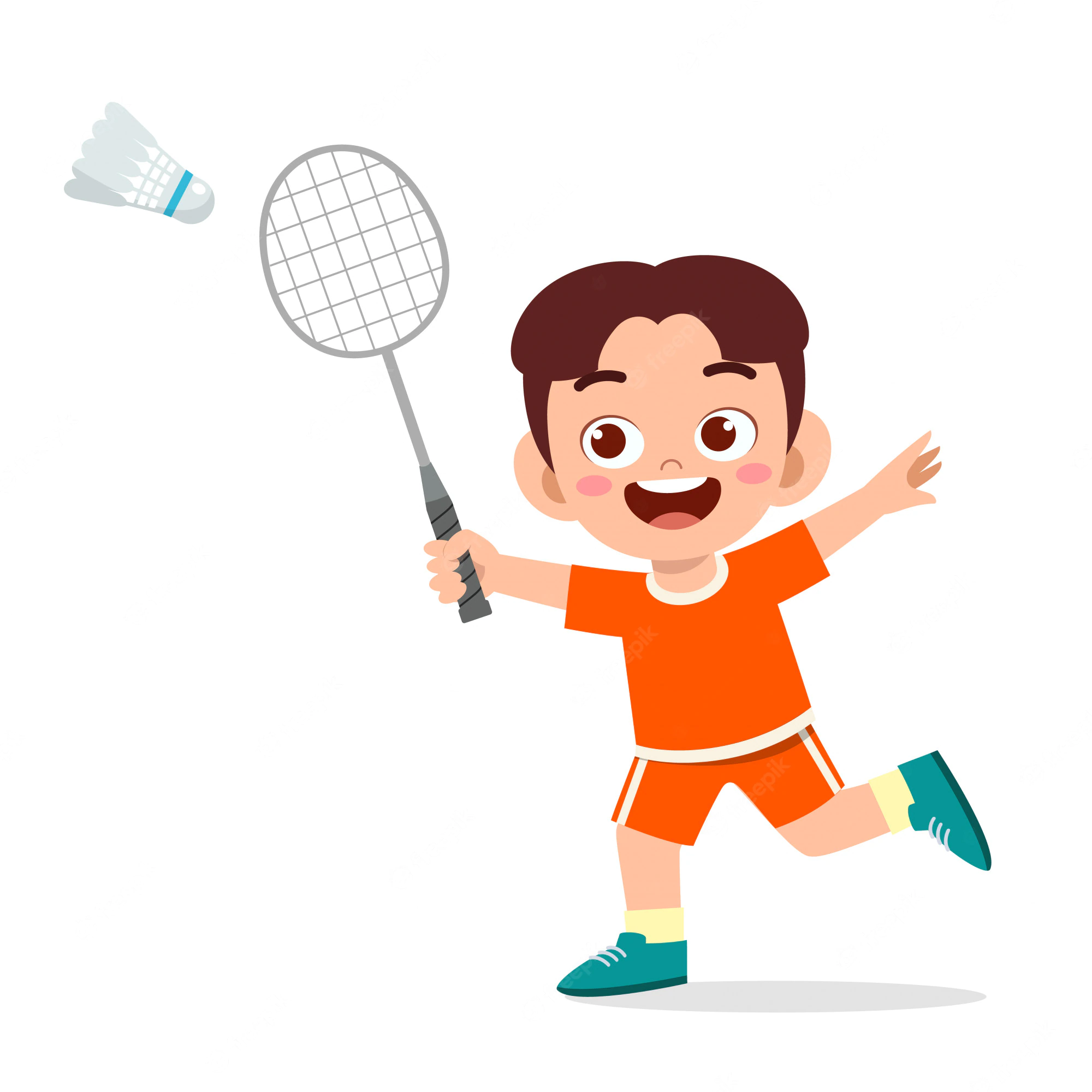 No
____, he can't,
 but he can ______________.
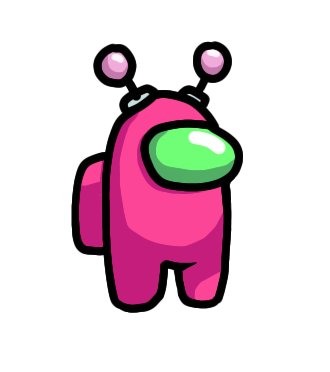 play badminton
[Speaker Notes: CLICK PINK AMONG US – GO TO THE POINTS]
Can he ride a horse ?
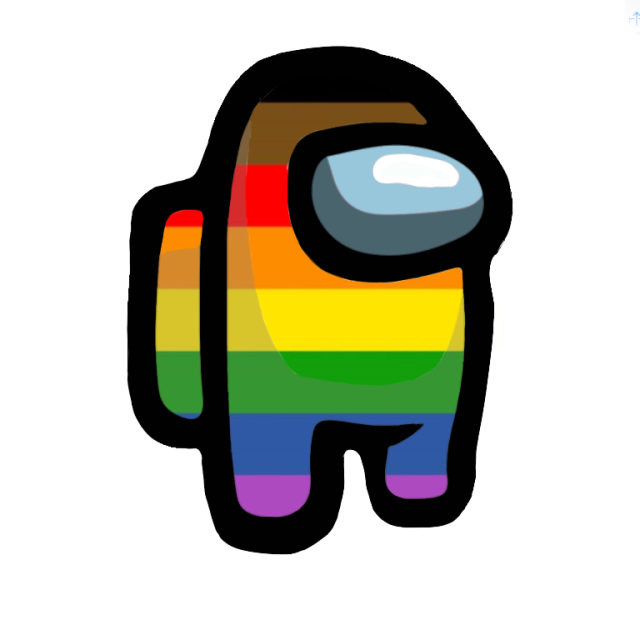 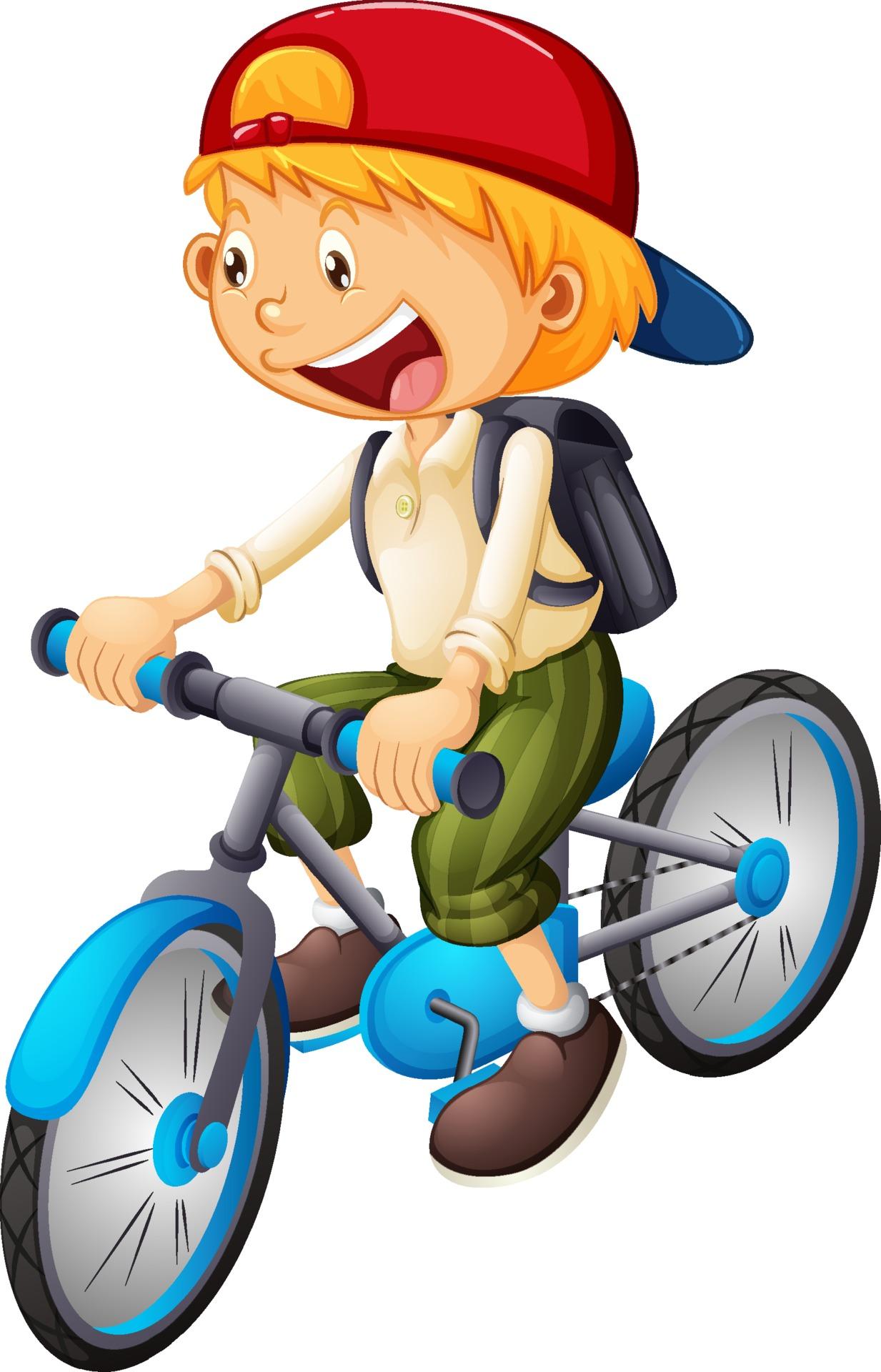 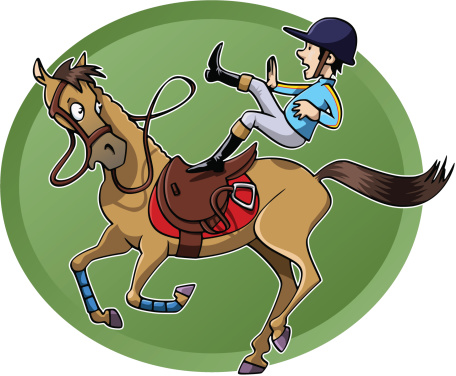 can't
No, he ______,
 but he _____ ride a bike.
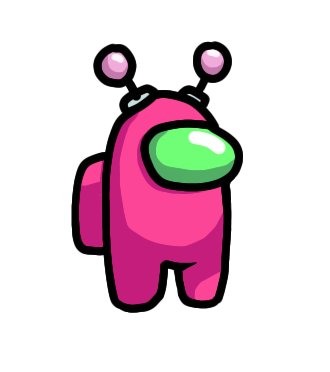 can
[Speaker Notes: CLICK PINK AMONG US – GO TO THE POINTS]
Can _____ play the piano?
she
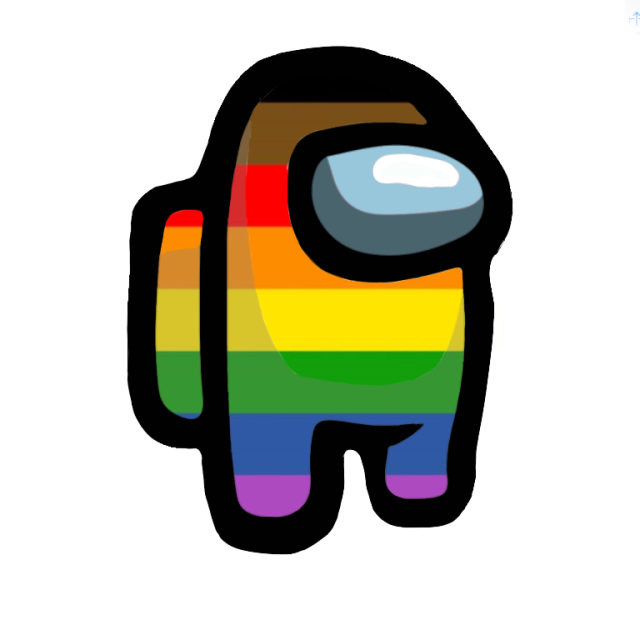 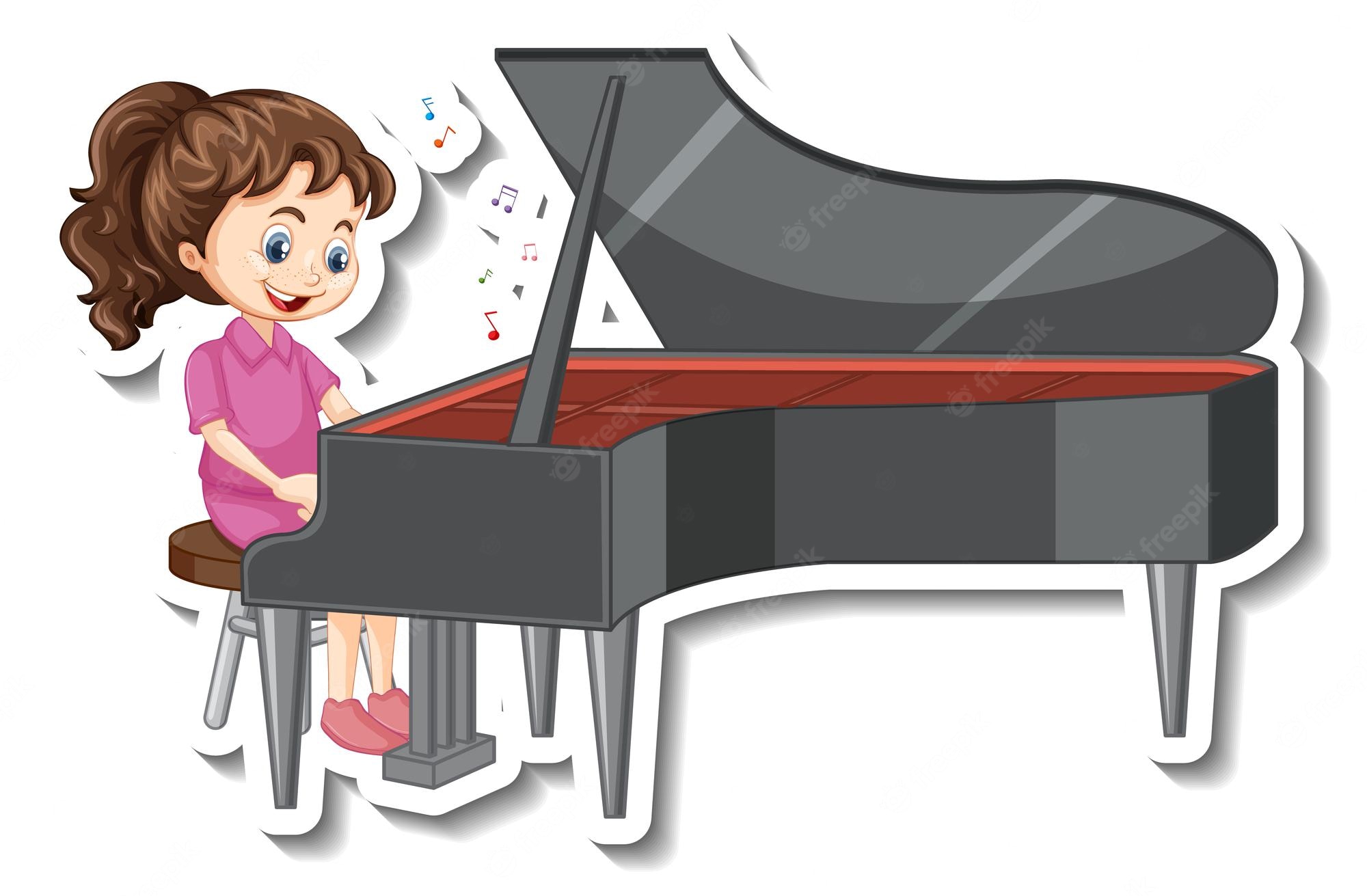 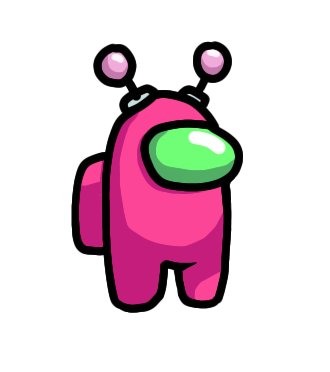 Yes, _______.
she can
[Speaker Notes: CLICK PINK AMONG US – GO TO THE POINTS]
Can he ________?
draw
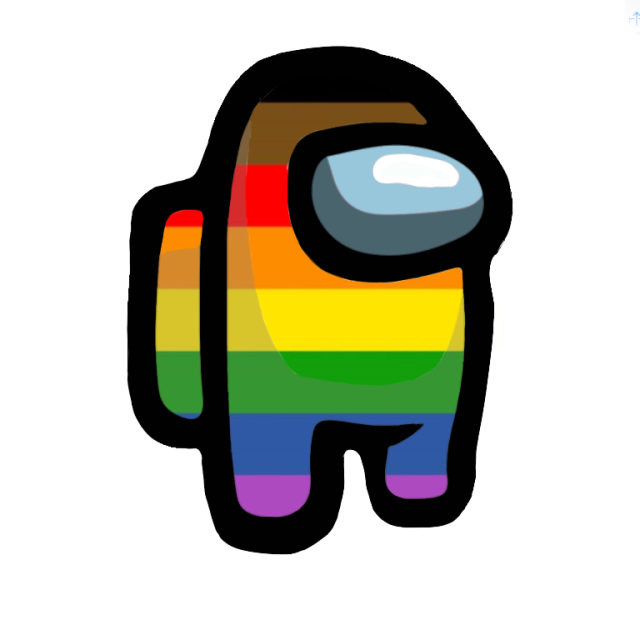 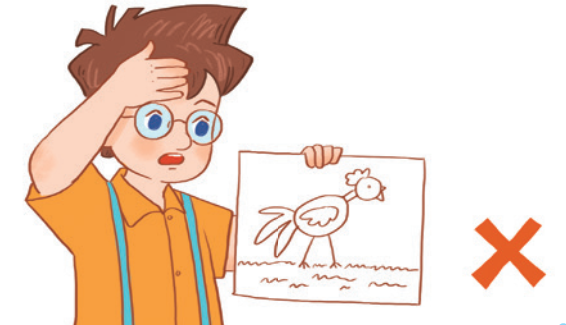 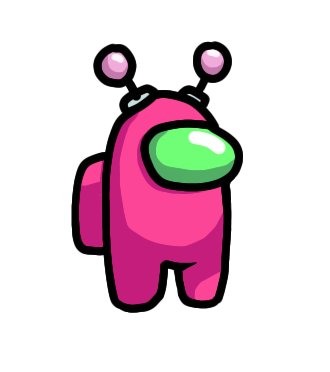 ____, he _____.
can't
No
[Speaker Notes: CLICK PINK AMONG US – GO TO THE POINTS]